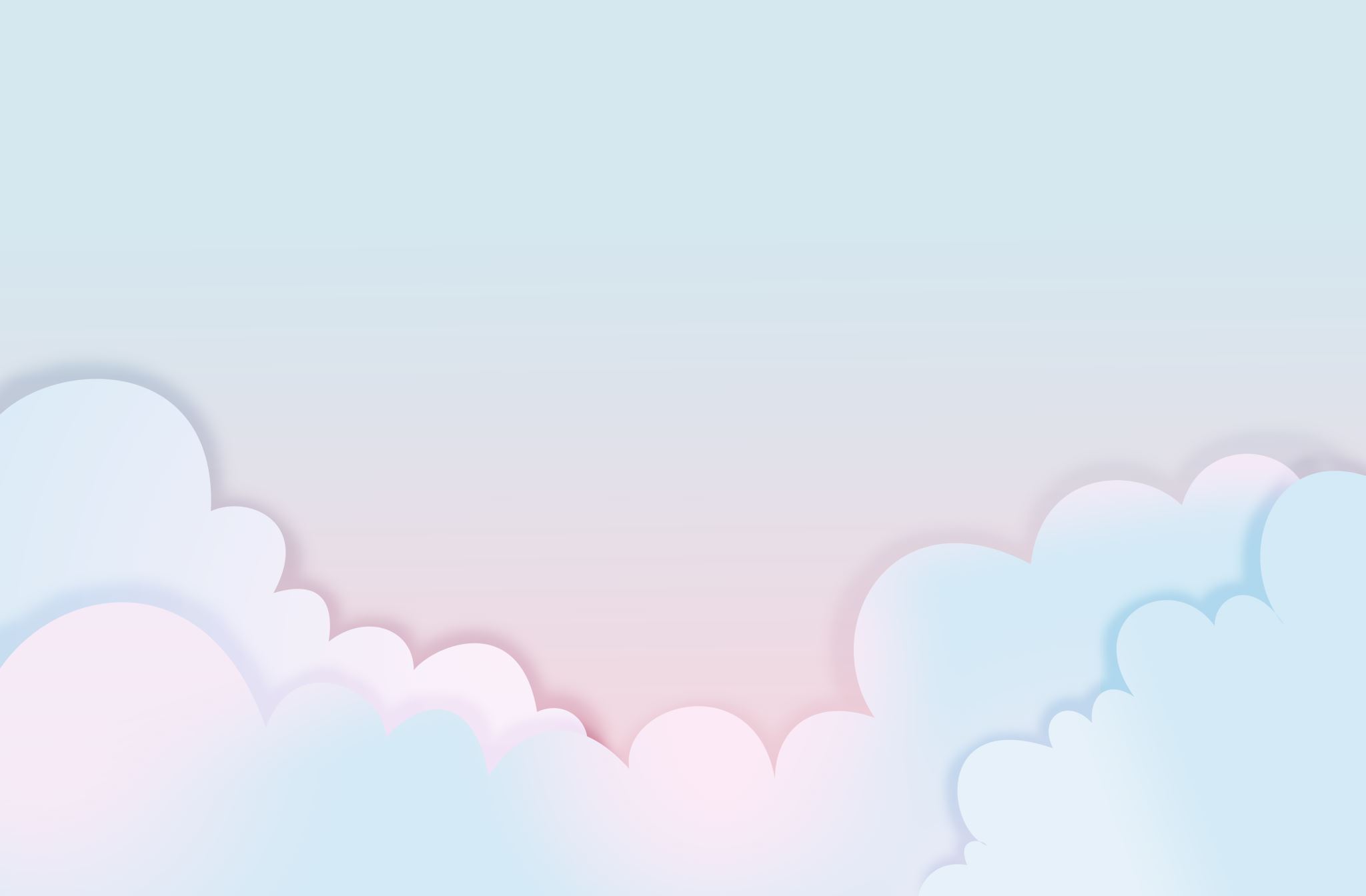 Deadly Environmental Disasters
The Nuclear Power Plant Explosion in Chornobyl, Ukraine
In April 26, 1986, a reactor shutdown was experienced at the Chornobyl Nuclear Facility. A run-away nuclear reaction resulted in a horrific fire and explosion, claiming the lives of 50 personnel instantly and expelling more than 400 times the radiation released during the Hiroshima atom bomb.
More than 4000 cancer deaths have been linked with the extensive spread of radioactive substances. Belarus was heavily affected and radioactive contamination was detected as far as the British Isles. Radiation levels at the site are still high and the amount of nuclear materials buried under the debris remains unknown.
The London’s Killer Fog
In the heart of industrial revolution, London was one of the nations influencing the industrialization market. On this account, there was a lot of energy utilization, especially the use of coal. This often released pollutants in the air that made the people used to seeing foggy and heavily polluted air. However, in 1952, this pollution became disastrous.
That winter the weather was so cold and residents burned more coal than they usually do to relieve the cold. As a result, the smoke together with nitrogen oxides, soot, and sulfur dioxide reached high levels and covered the entire London in black cloud of almost complete darkness, a phenomenon that killed over 12,000 people.
The Seveso Disaster
In July of 1976, an explosion at a chemical manufacturing plant north of Milan, Italy released Tetrachlorodibenzo-p-dioxin (TCDD) into the atmosphere. The gas severely affected the neighboring town of Seveso. Shortly after, 3,300 animals died and many more were eliminated to stop the spread of the contamination into the food chain. About 500 people were found to have skin lesions and children were hospitalized with skin inflammation.
Gulf of Mexico Dead Zone
This is one of the ill-famed aquatic regions that arose as a consequence of human activity. It is considered the largest “dead zone” region in the United States. Hundreds of fish are often found floating dead in the Gulf of Mexico Dead Zone. The cause for the “dead zone” is the relentless dumping of phosphorus and nitrogen nutrients in the area.
The nutrients come from the Mississippi River, which is the drainage area for nearly half of the nitrogen and phosphorus waste among other nutrients of the continental America. Aquatic species including plants and fish cannot survive in the area completely.
E-waste in Guiyu, China
Guiyu, China is considered as the area which might be the biggest electronic waste site on the planet. The dumping of obsolete electronics in the area is extraordinarily large, which has resulted in high toxicity levels of heavy metals and chemicals in the region’s soils and water systems.
Consequently, about 88% of the children in the province suffer from lead poisoning and there is higher than normal rates of miscarriages.  The province is thus labeled as the world’s “electronic graveyard”.
Amoco Cadiz
In March 16, 1978 a huge crude oil tanker, Amoco Cadiz, ran aground on Porstsall Rocks and as a result, it split into three and sank. It spewed out 1,604,500 barrels (219,797 tons) of light crude oil and 4,000 tons of fuel oil, all together resulting in the biggest oil spill of its kind at that occasion and in history. The spill contributed to the largest loss of marine life ever registered from an oil spill.
Millions of dead sea urchins, molluscs, and other bottom dwelling organisms washed ashore two weeks after the event and the death of most animals continued over a period of two months. Diving birds were the majority of the dead animals as about 20,000 dead birds were recovered. Dead oysters were approximated at 9,000 tons.